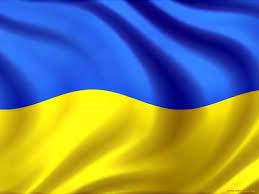 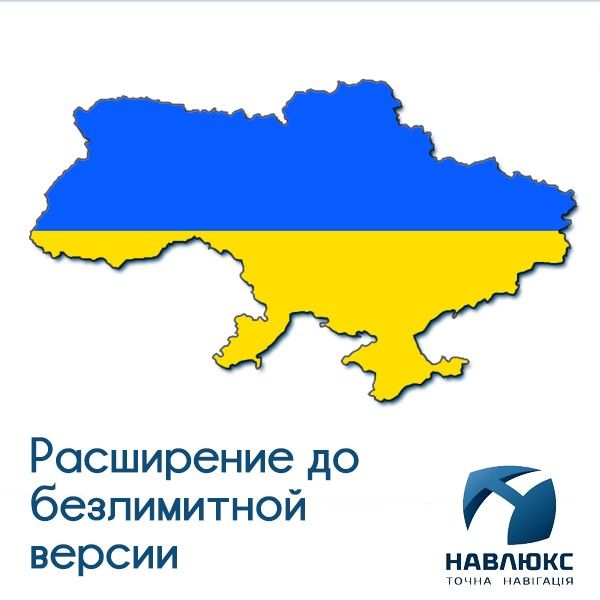 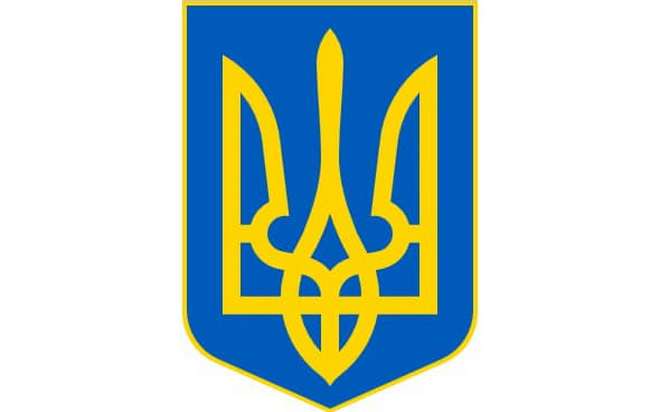 День МИРУ
21 вересня
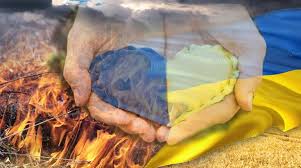 Війна торкнулась кожного…
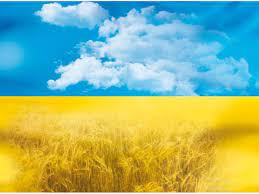 Спокій
Впевненість
Щастя
Мир
Повага
Любов
Доброта
Співчуття
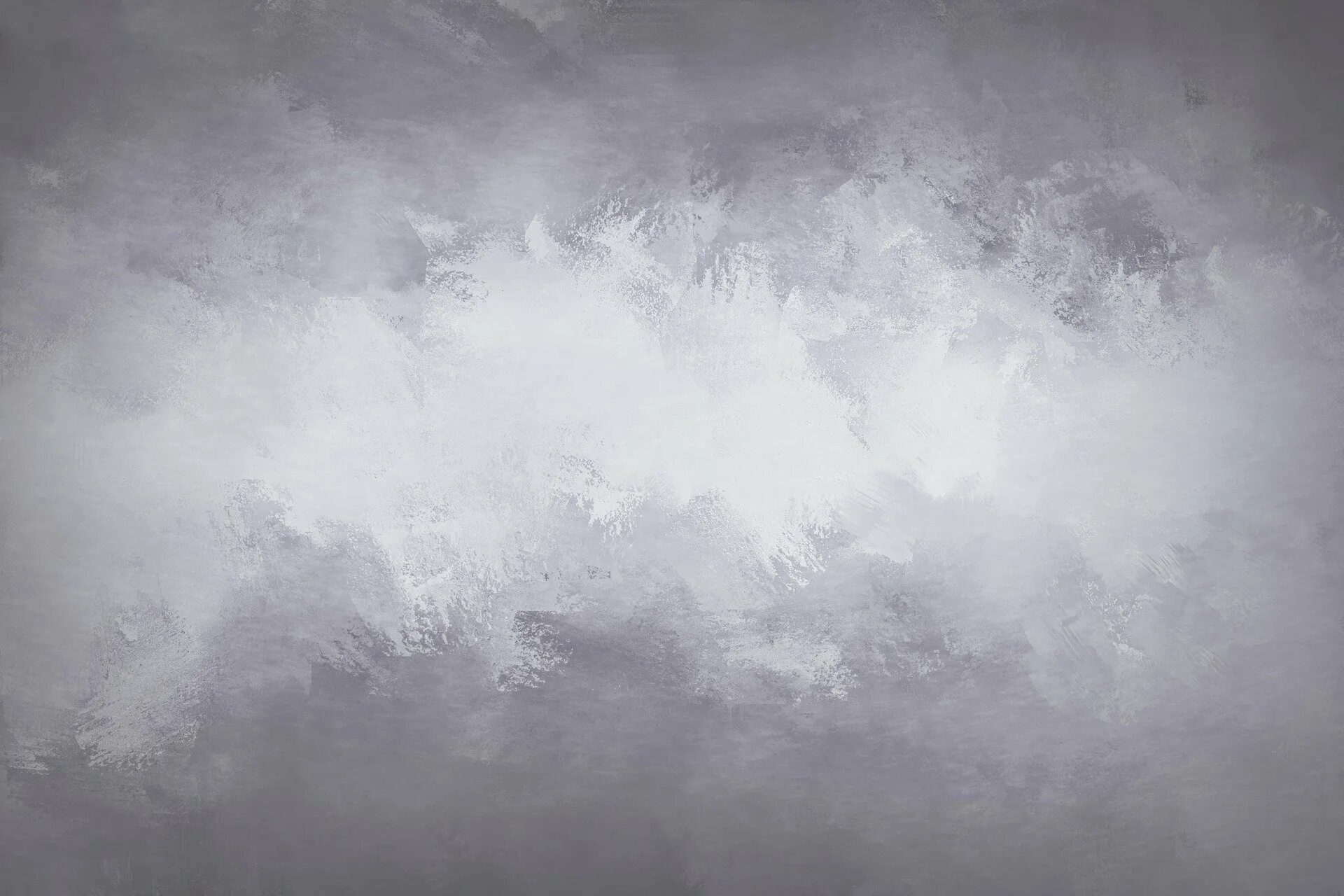 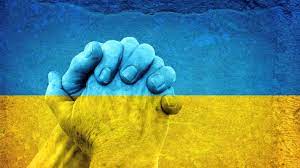 Мир будує, війна руйнує!
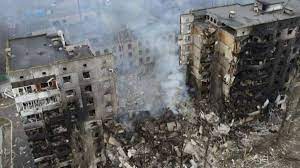 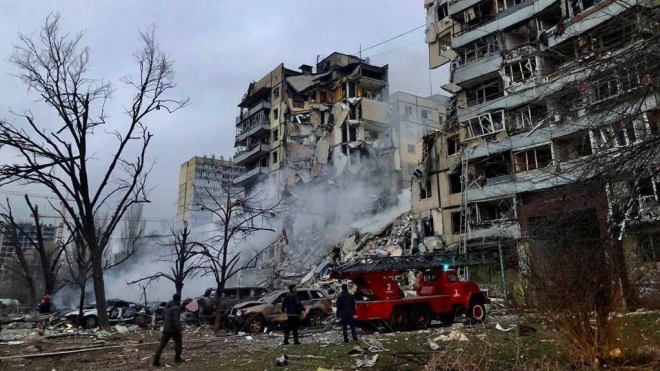 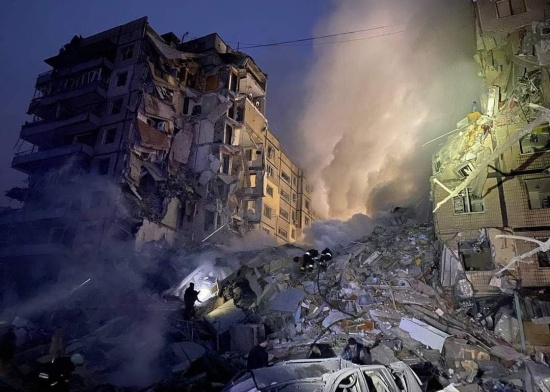 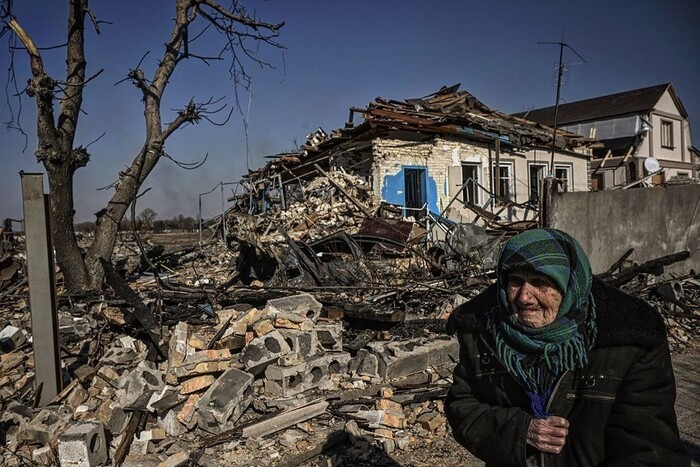 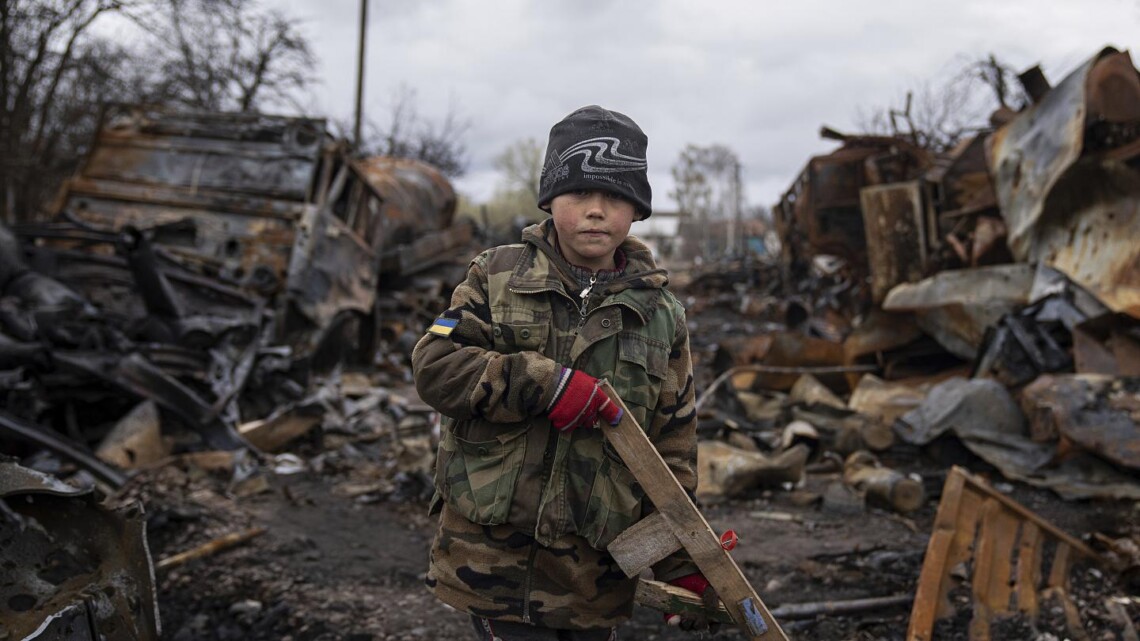 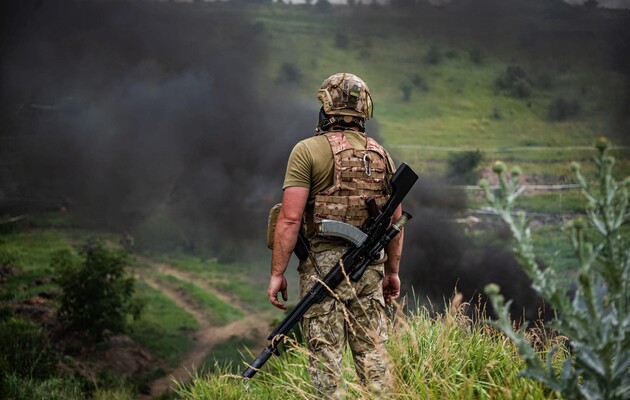 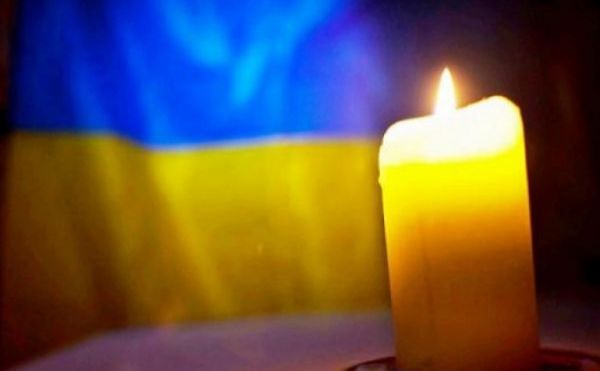 Хвилина мовчання
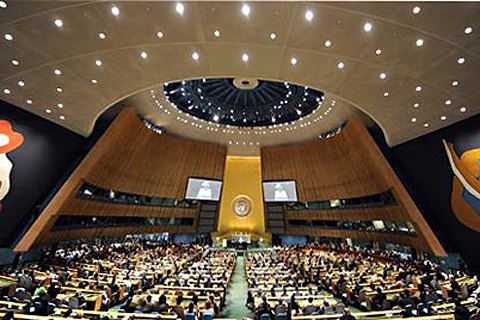 День миру започаткований у 1982 р.
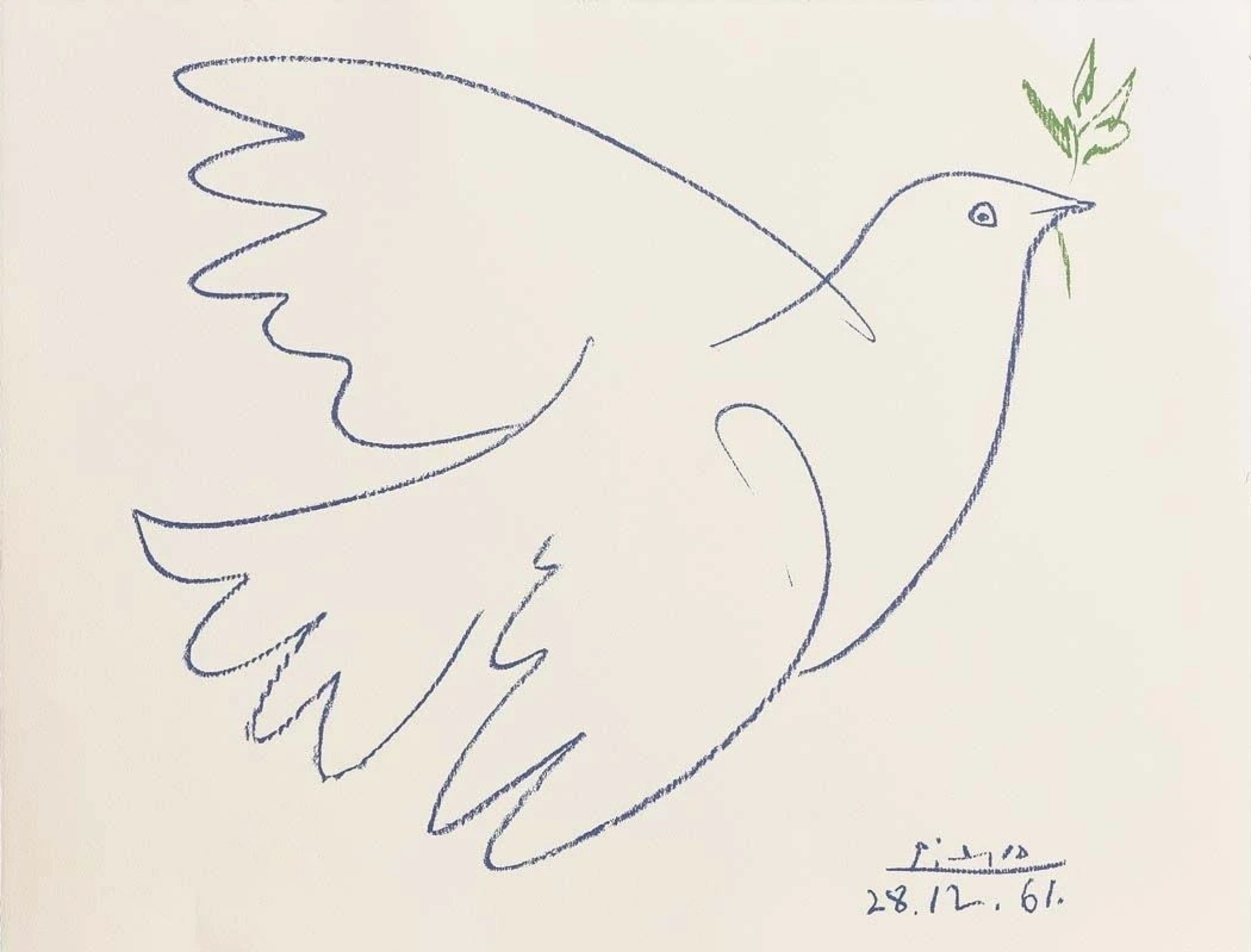 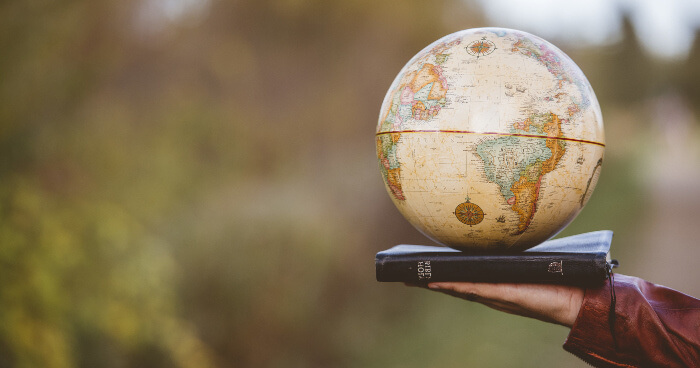 Англійською – peace,Іспанською – paz,Німецькою – Frieden,Польською – pokoj,Румунською – pace,Словацькою – mieru,Турецькою – Bariş,Французькою – paix,Шведською – fred.
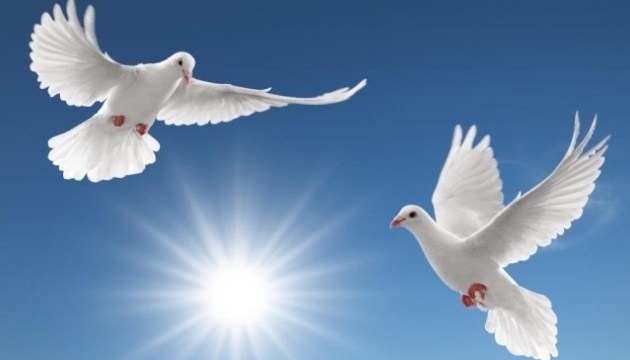 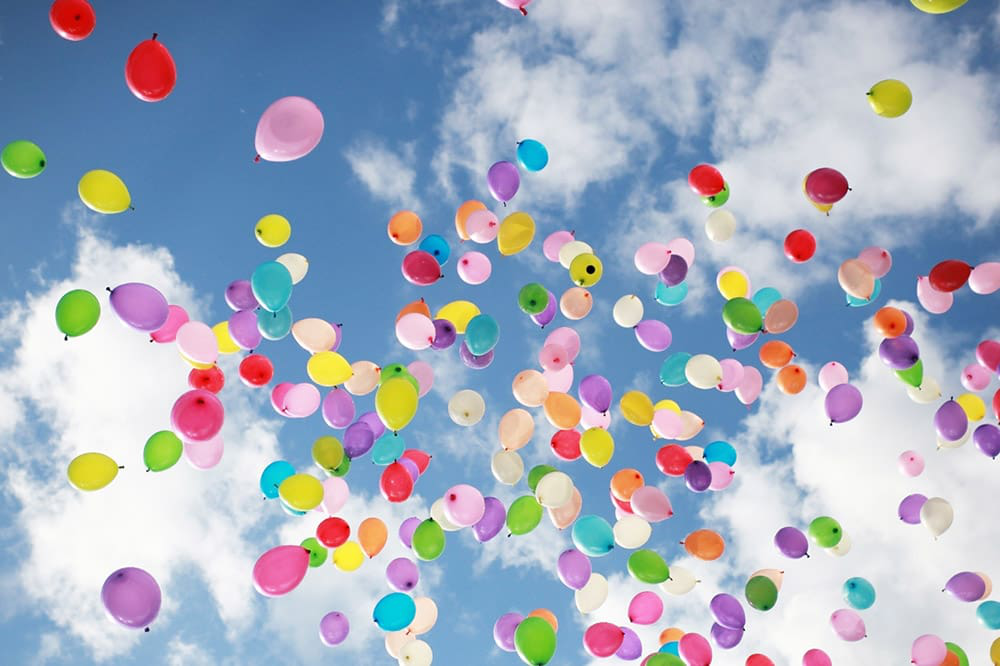 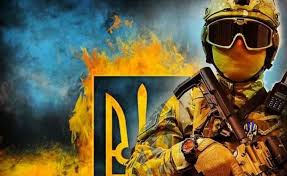 Хай живе мир!